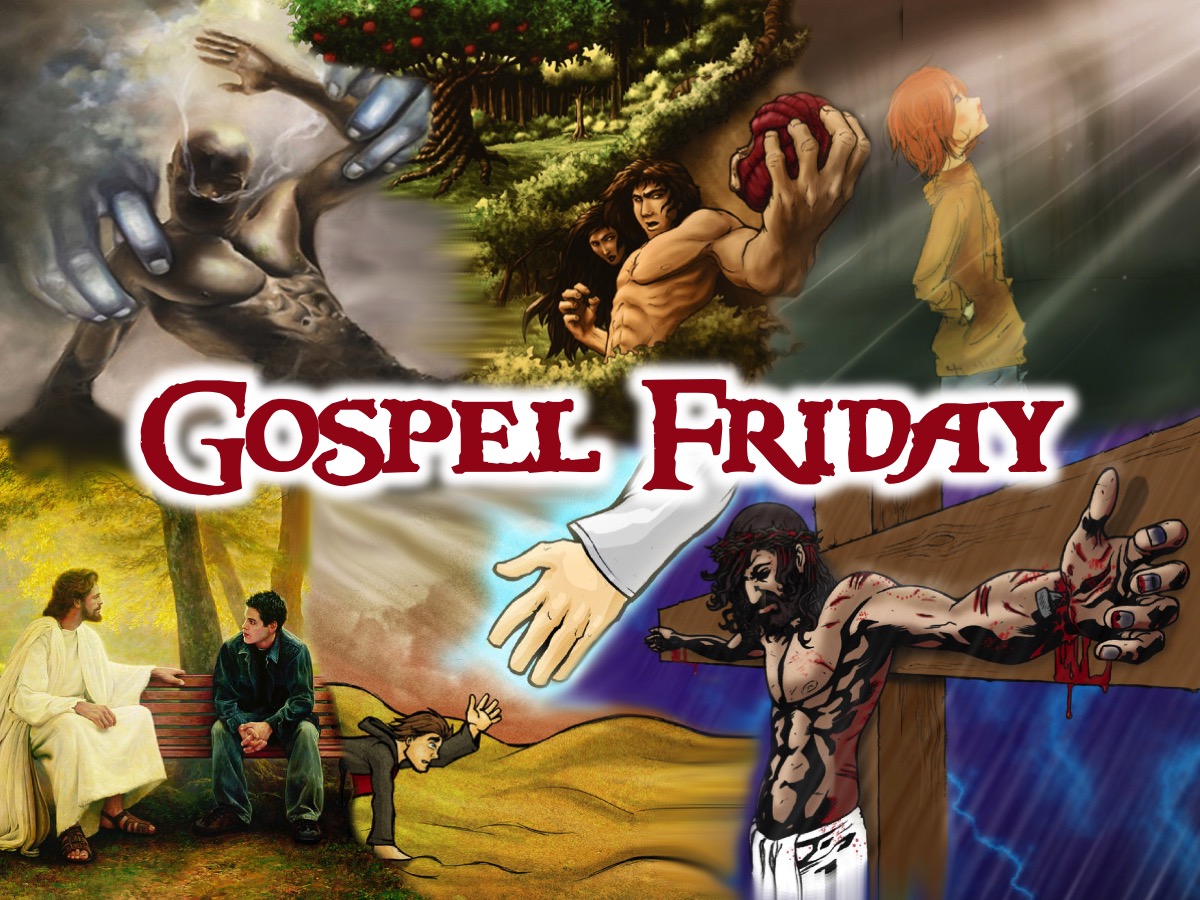 [Speaker Notes: Welcome to Gospel Friday]
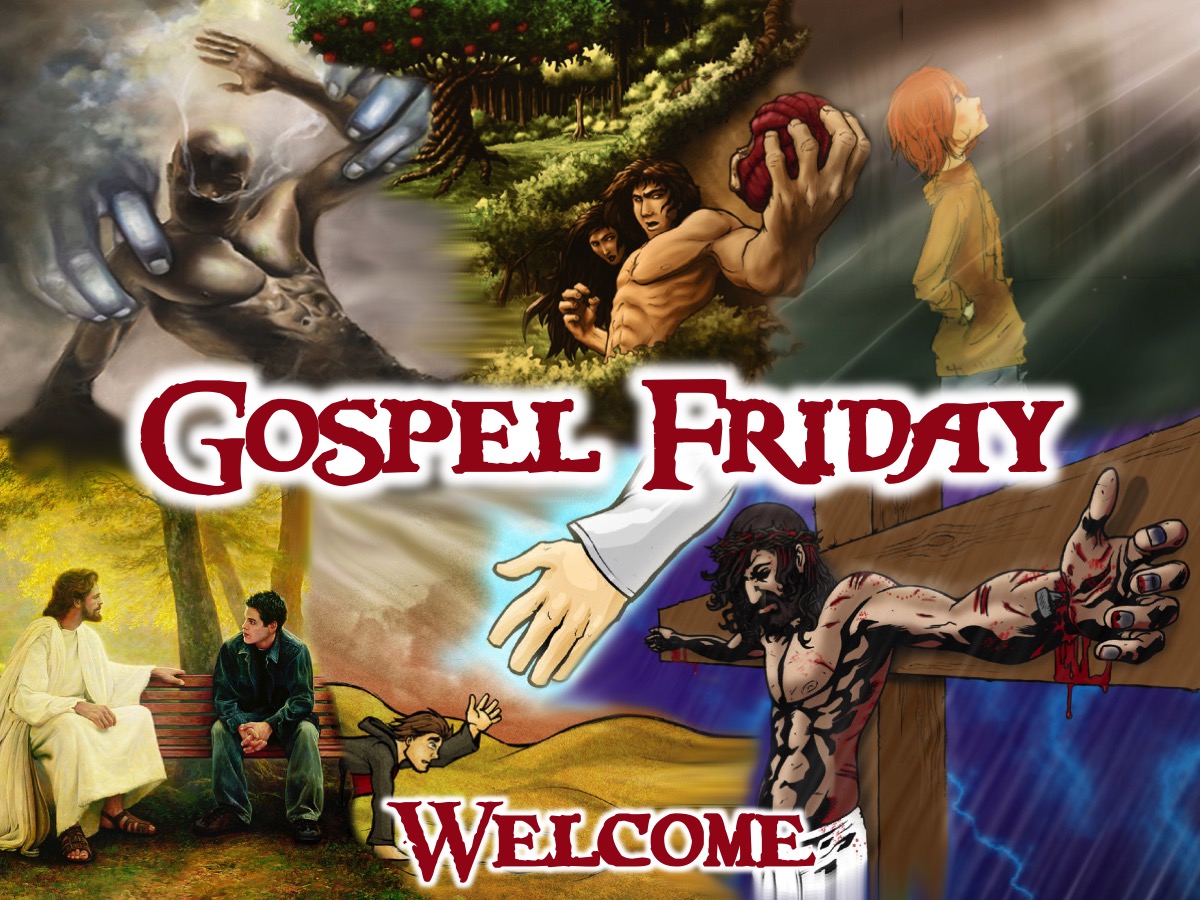 [Speaker Notes: Welcome to regulars and newcomers.]
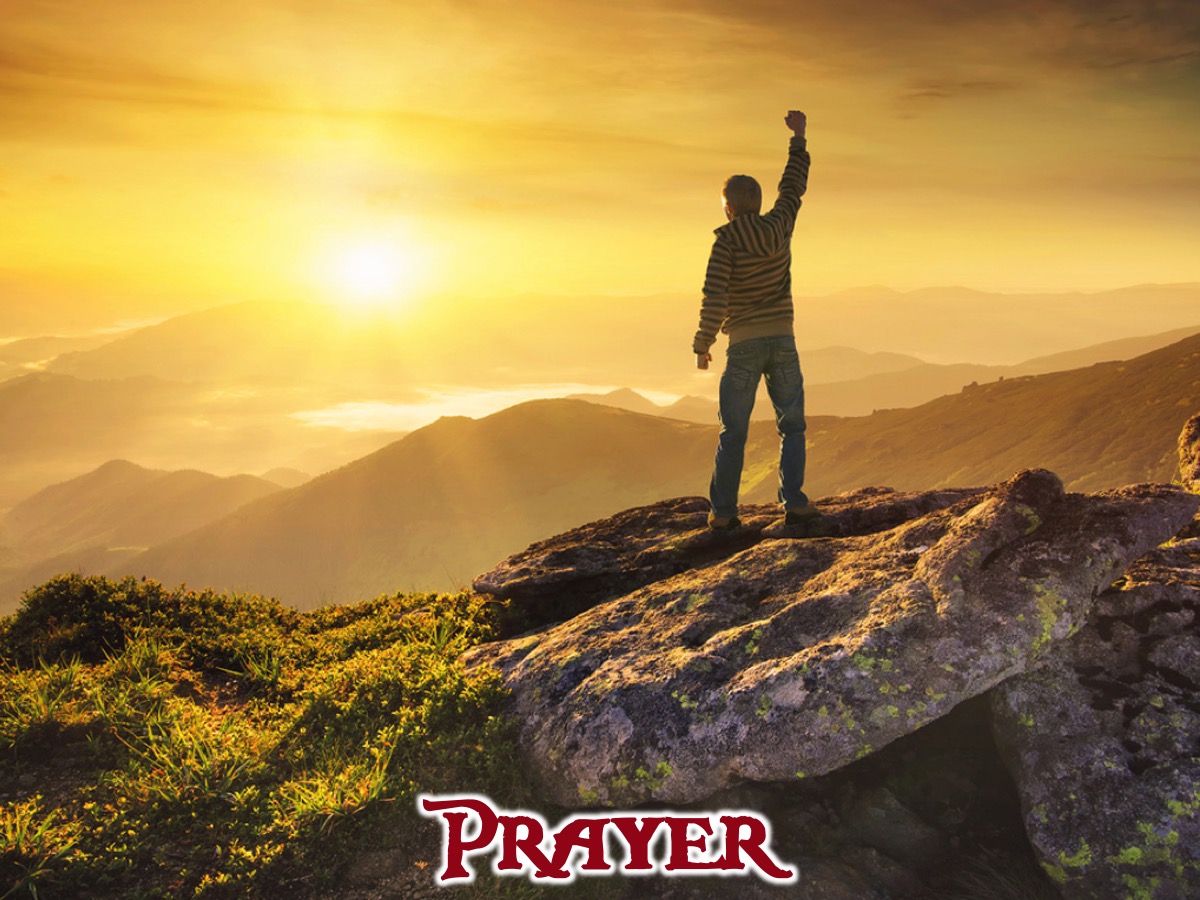 [Speaker Notes: Prayer: Let’s open our meeting in prayer.]
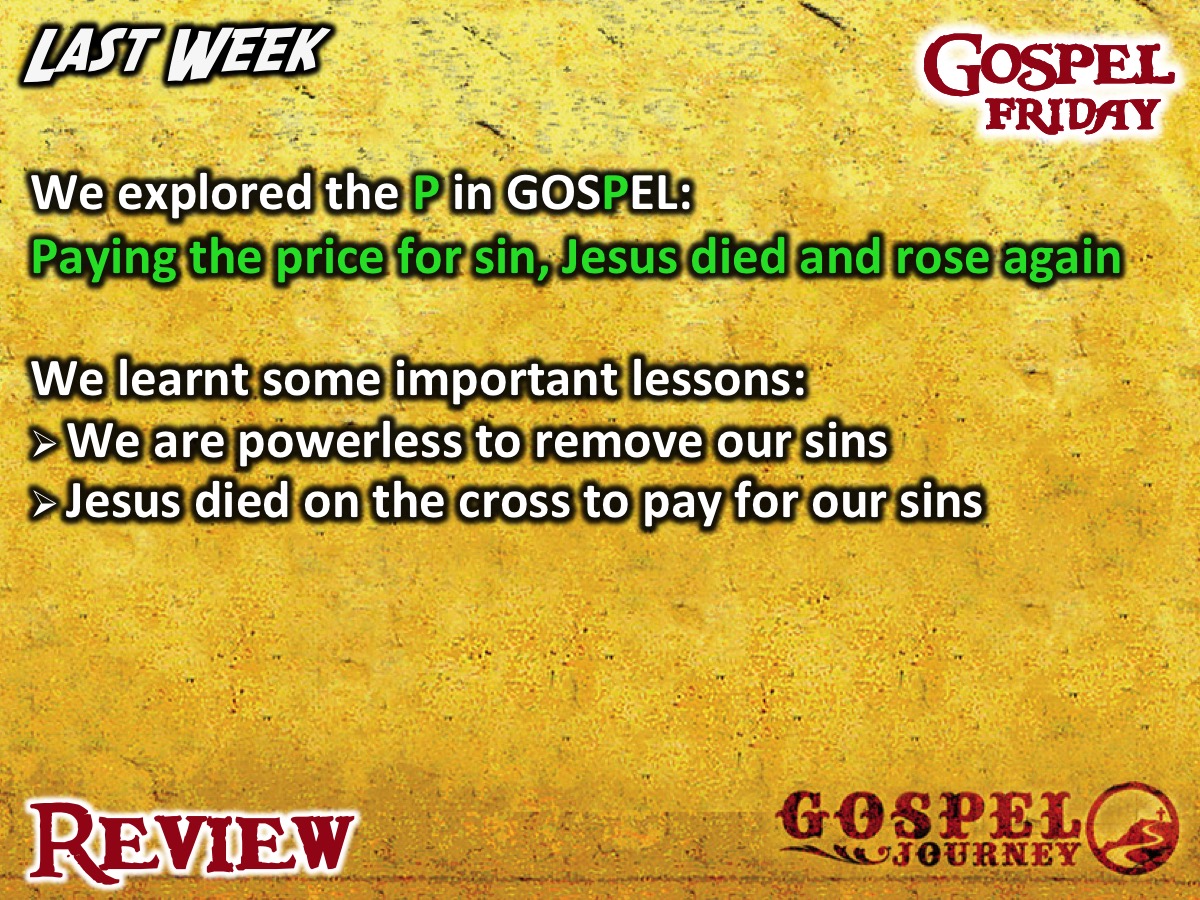 [Speaker Notes: Review: We explored the P in GOSPEL: Paying the price for sin, Jesus died and rose again. We learnt some important lessons: (1) We are powerless to remove our sins. (2) Jesus died on the cross to pay for our sins.]
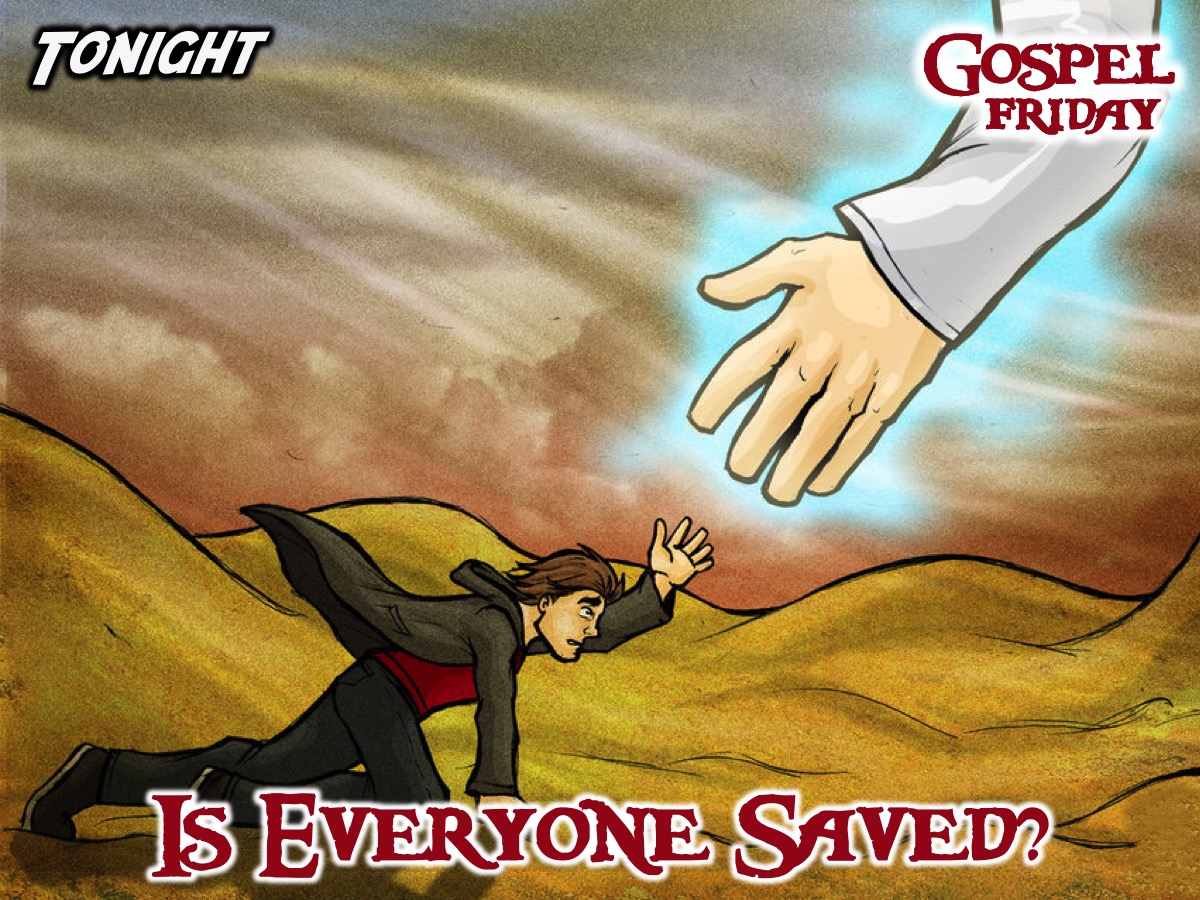 [Speaker Notes: Tonight we answer the question: Is Everyone Saved?]
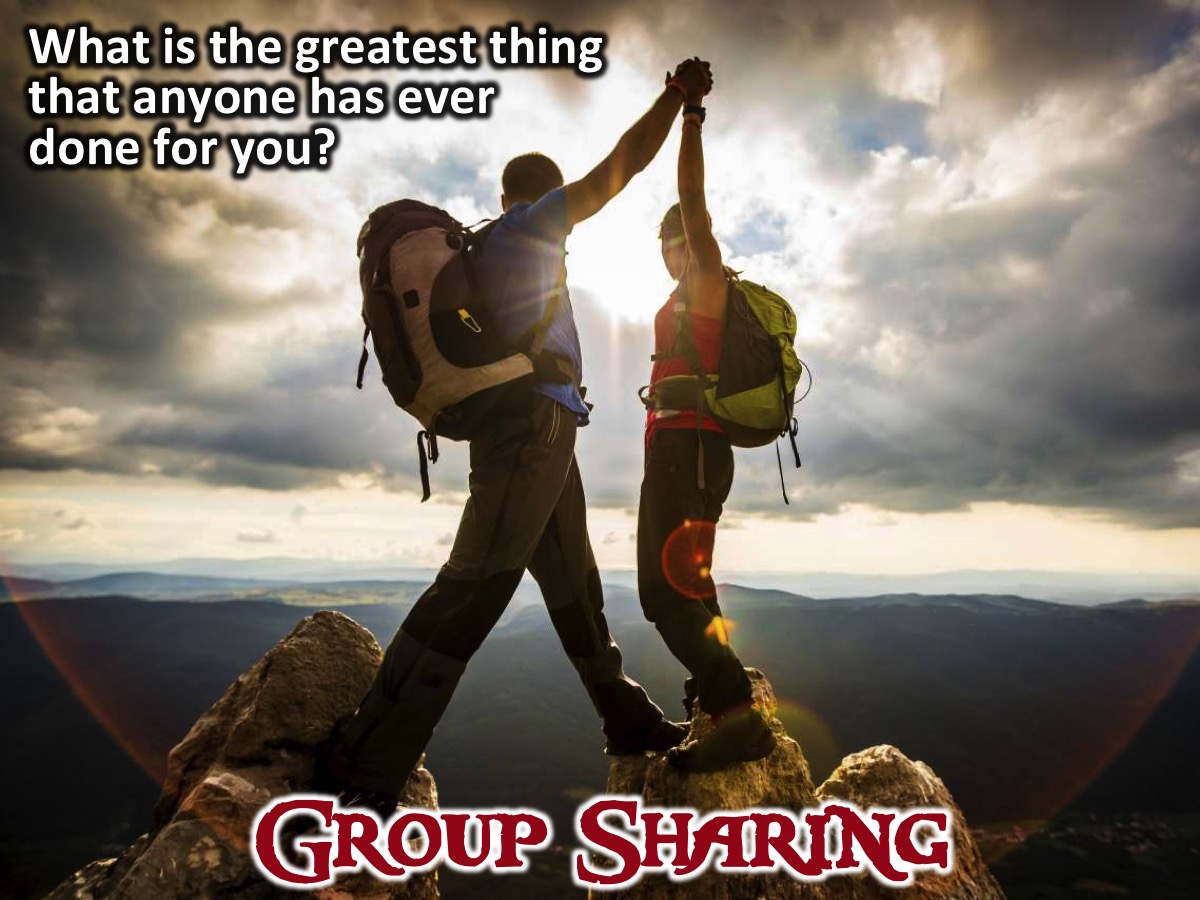 [Speaker Notes: Group Task: What is the greatest thing that anyone has ever done for you?]
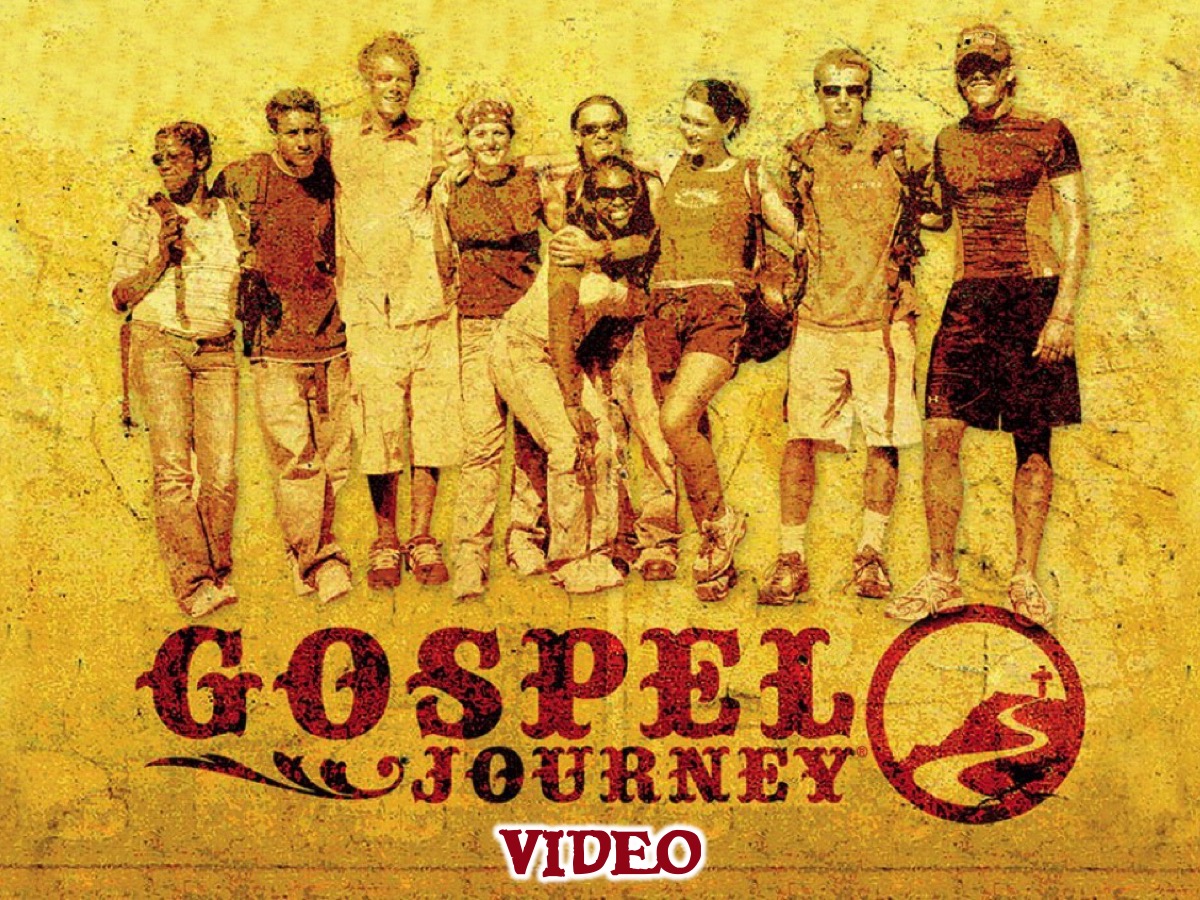 [Speaker Notes: Intro: Tonight we’re going to be watching the sixth episode of the GOSPEL Journey series. In this episode we will find out that everyone who trust in Jesus has eternal life.]
[Speaker Notes: Video: Session 6 of the Gospel Journey DVD series. Length: 20 minutes.]
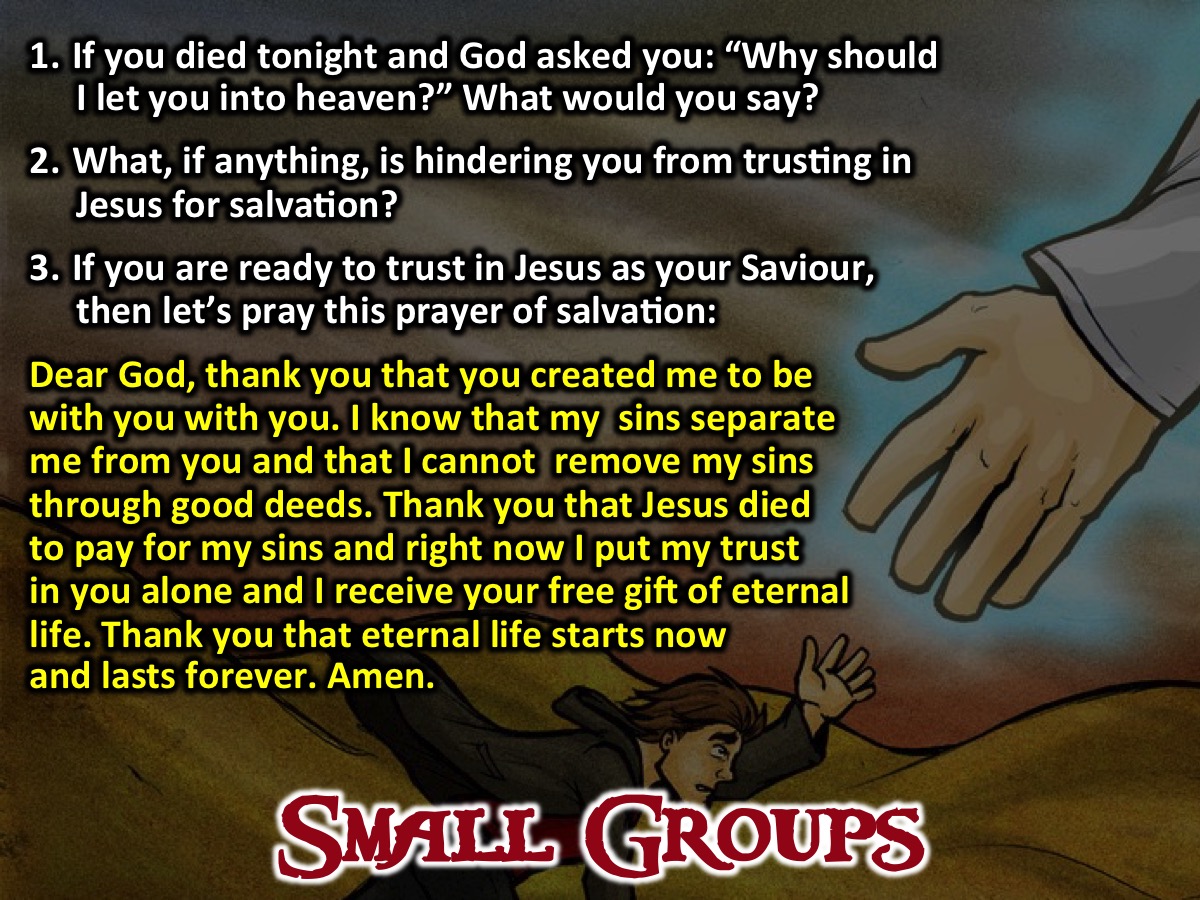 [Speaker Notes: Small Groups: Here are the small group question for this week: (1) If you died tonight and God asked you: “Why should I let you into heaven?” What would you say? (2) What, if anything, is hindering you from trusting in Jesus for salvation? (3) If you are ready to trust in Jesus as your Saviour, then let’s pray this prayer of salvation: “Dear God, thank you that you created me to be with you. I know that my sins separate me from you and that I cannot remove my sins through good deeds. Thank you that Jesus died and rose again to pay for my sins and right now I put my trust in you alone and I receive your free gift of eternal life. Thank you that eternal life starts now and lasts forever. Amen.”]
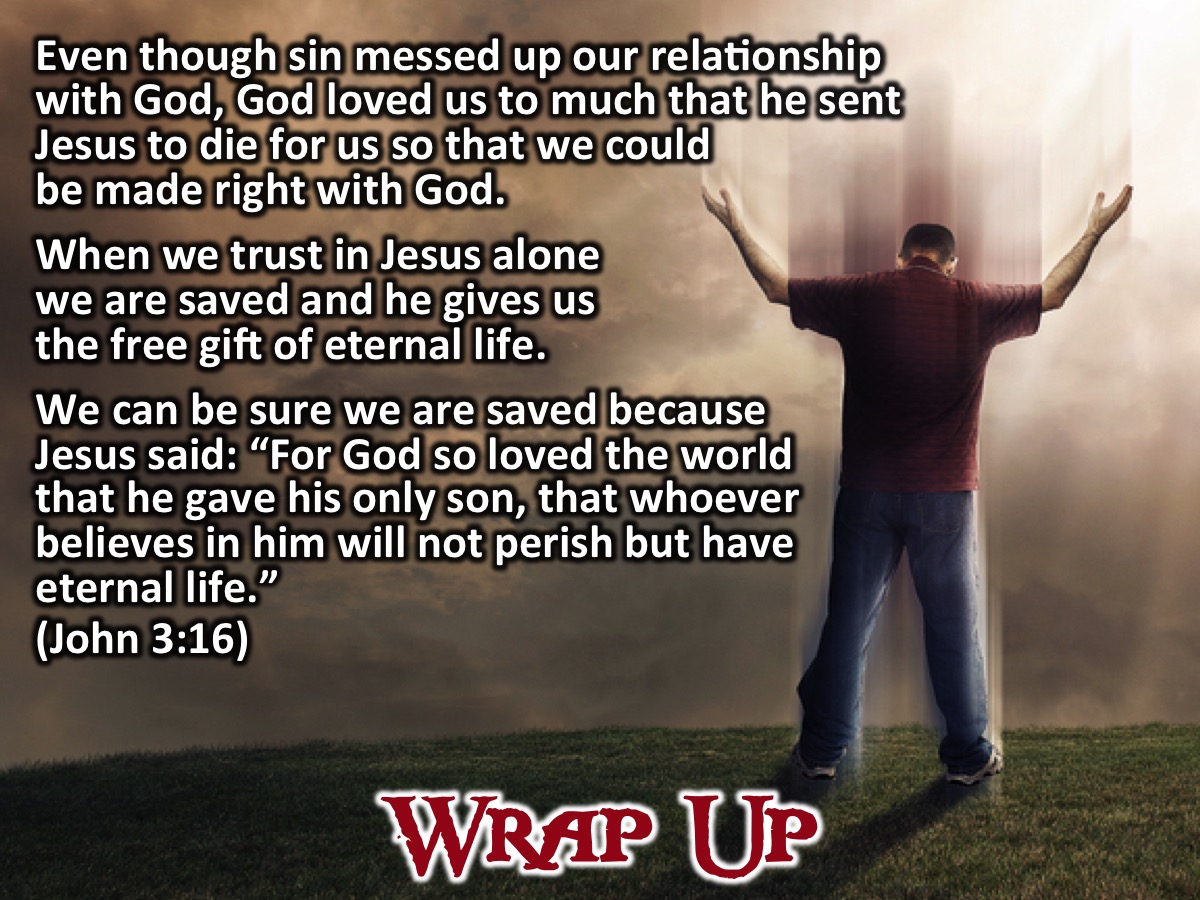 [Speaker Notes: Wrap Up: (1) Even though sin messed up our relationship with God, God loved us to much that he sent Jesus to die for us so that we could be made right with God. (2) When we trust in Jesus alone we are saved and he gives us the free gift of eternal life. (3) We can be sure we are saved because Jesus said: “For God so loved the world that he gave his only son, that whoever believes in him will not perish but have eternal life.” (John 3:16)]
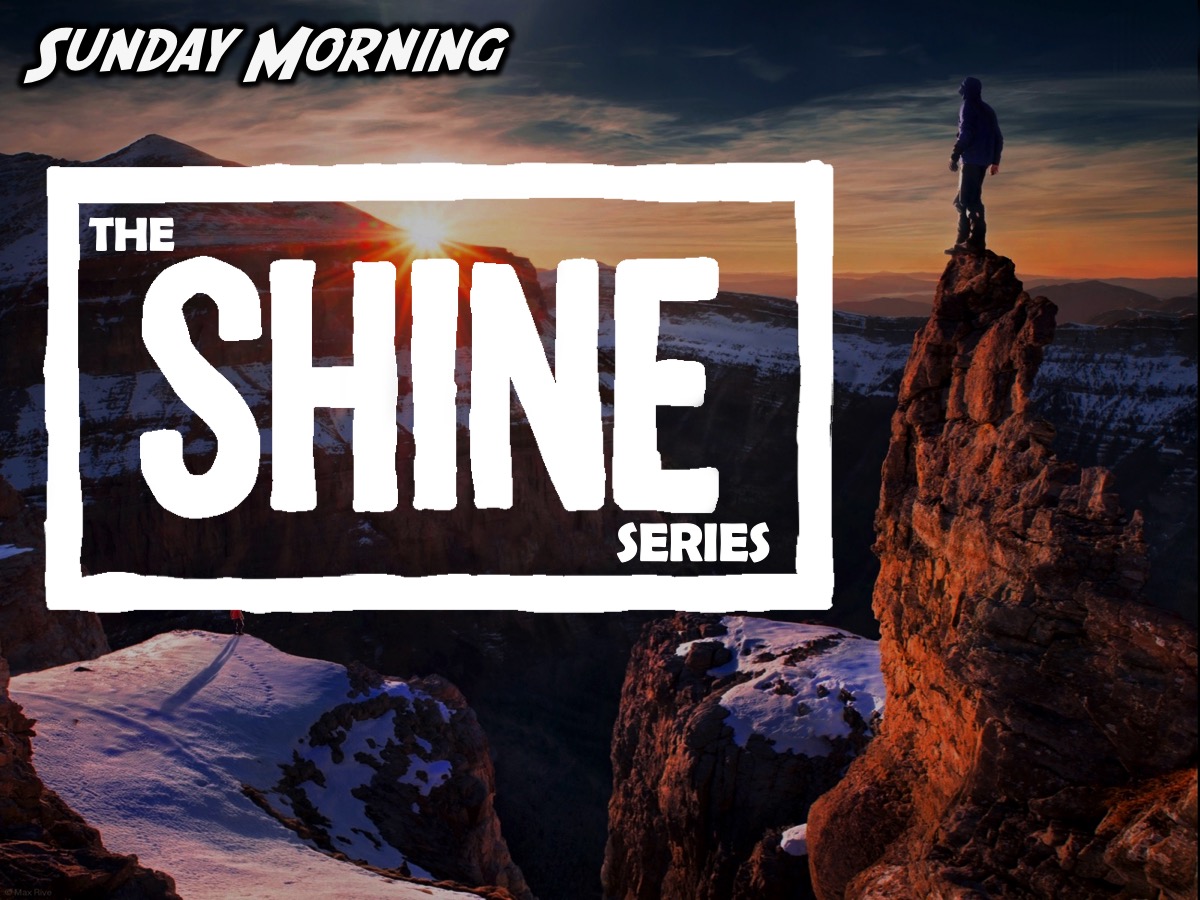 [Speaker Notes: Announcements: On Sunday mornings we are presenting The Shine Series.]
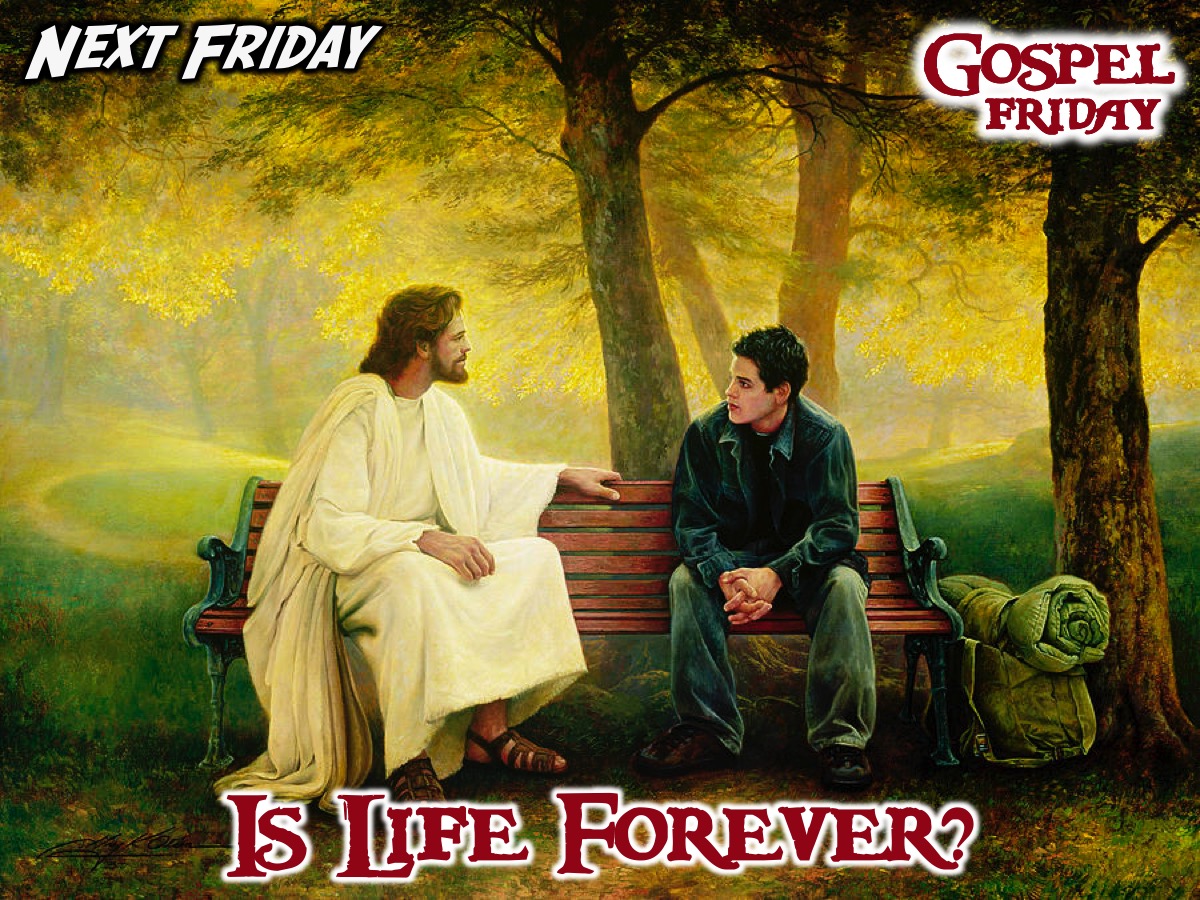 [Speaker Notes: Announcements: Next Friday night we answer the question: Is Life Forever?]
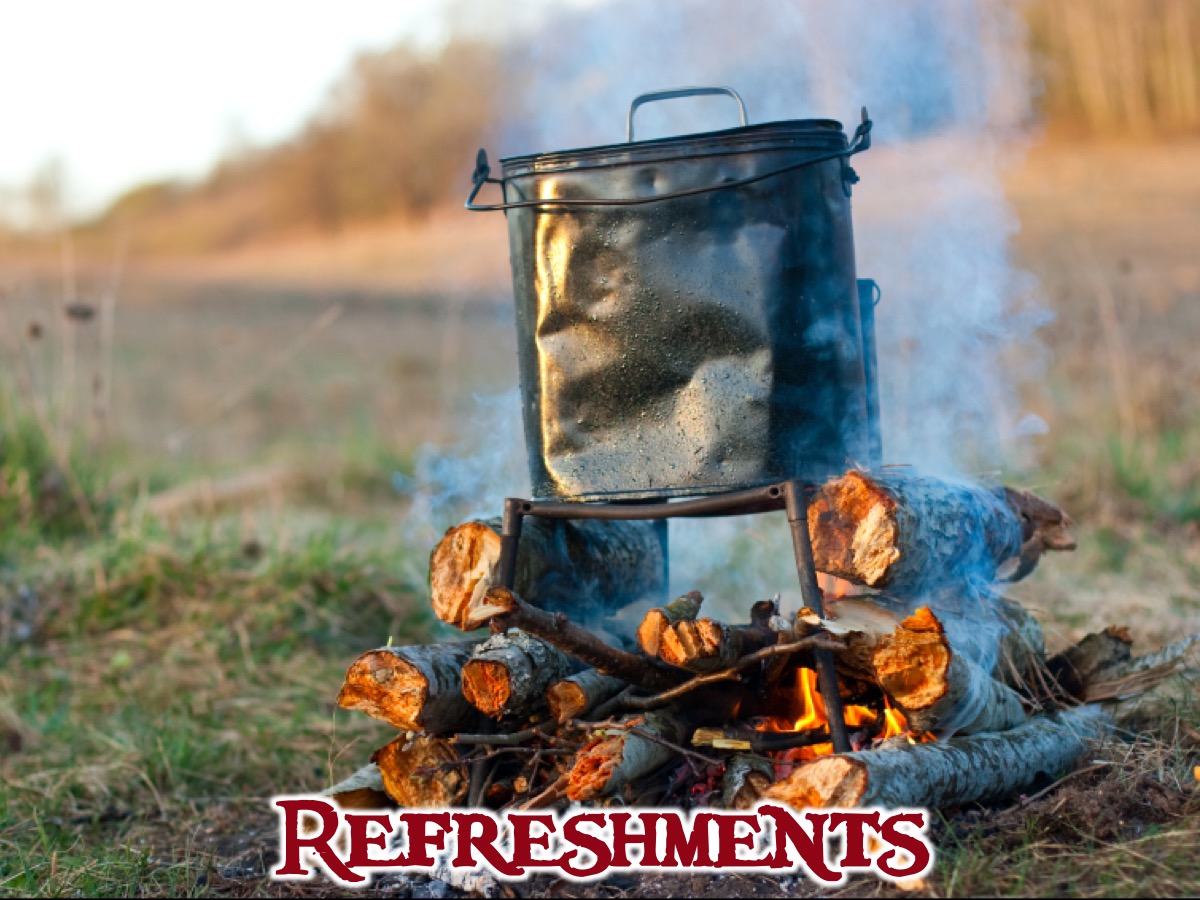 [Speaker Notes: Refreshments: It is time for refreshments.]